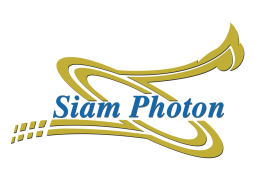 The 13th IWAA2014  October 13-17,2014
IHEP, Beijing, China
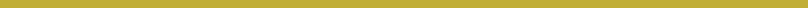 Alignment of Insertion Device at Siam Photon Source
S. Srichan, A. Kwankasem, V. Sooksrimuang, M. Sophon, S. Klinkhieo
P. Klysubun
Synchrotron Light Research Institute(SLRI)
THAILAND
Synchrotron Light Research Institute (Public Organization)
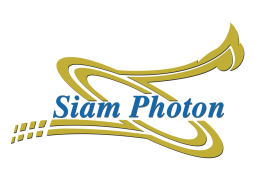 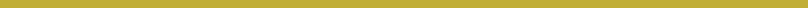 Outline

Introduction

Installation and alignment of a 6.5 T superconducting wavelength shifter (SWLS)

Installation and alignment of a 2.4 T multipole wiggler (MPW)

Conclusion
Synchrotron Light Research Institute (Public Organization)
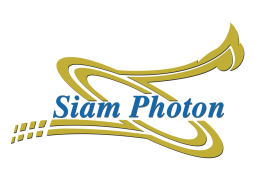 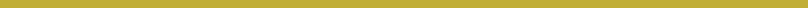 Siam Photon Source (SPS)
Siam Photon Source (SPS) is a dedicated 1.2-GeV synchrotron light source operated by the Synchrotron Light Research Institute (SLRI), and is located in Suranaree University of Tecchnology campus, Nakhon Ratchasima (~ 250 km northeast of Bangkok), Thailand.
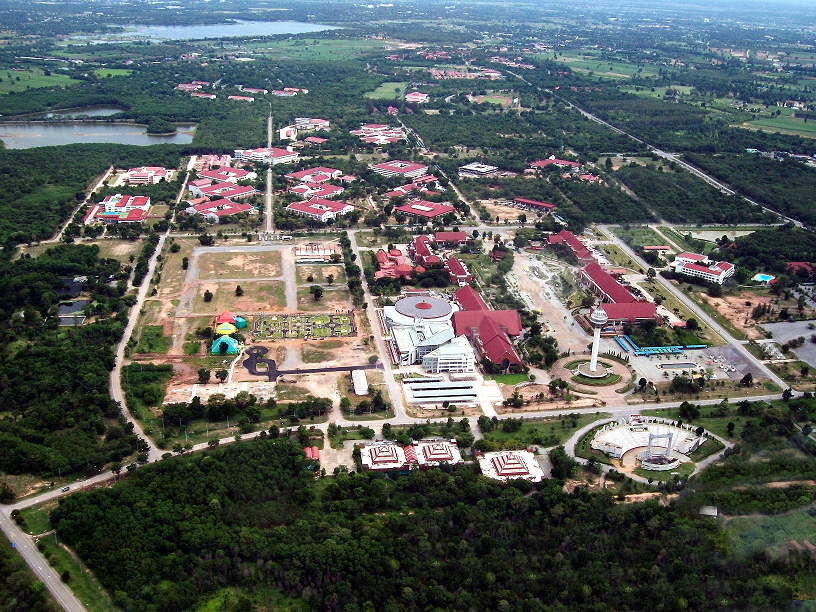 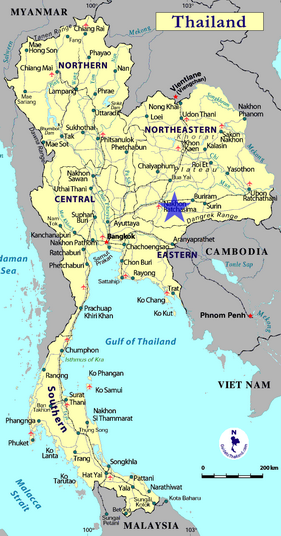 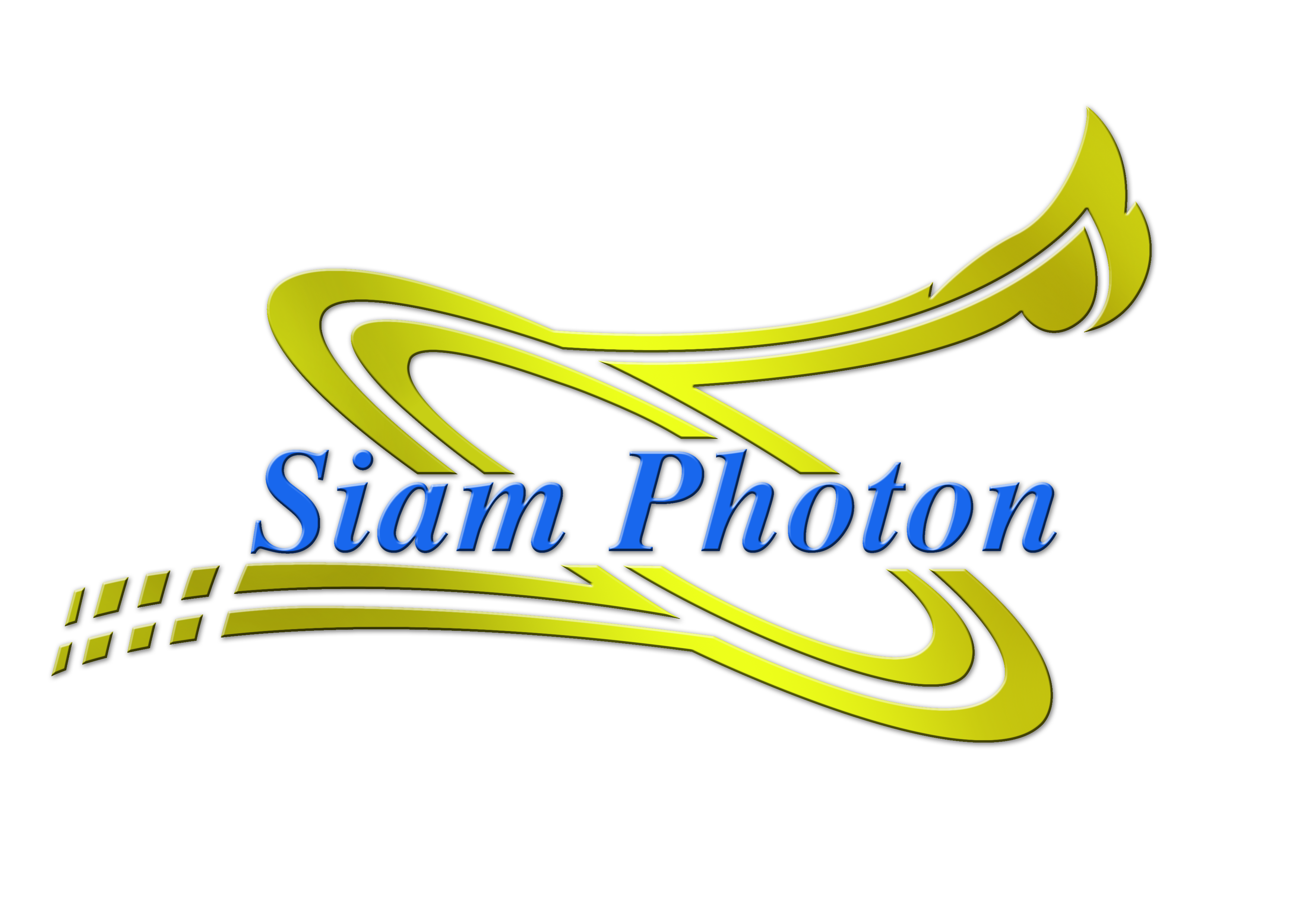 Synchrotron Light Research Institute (Public Organization)
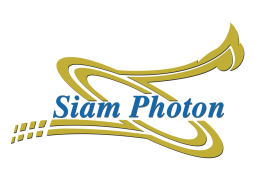 Components of the Siam Photon Source
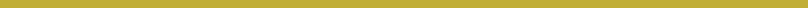 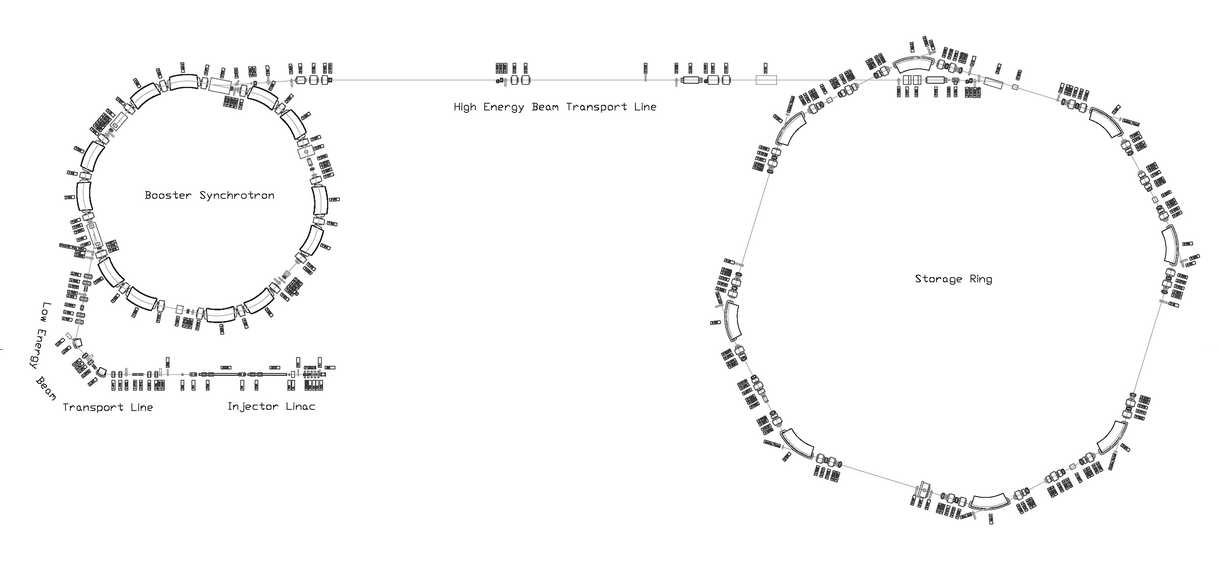 1.0 GeV
Layout of the SPS
1.2 GeV
Machine components
2 20-MeV injector linacs
Low-energy electron transport line
1.0-GeV booster synchrotron
High-energy electron transport line
1.2-GeV electron storage ring
The beam is injected to the storage ring from a 1.0-GeV booster synchrotron, and then ramped up to 1.2 GeV in the storage ring.
Synchrotron Light Research Institute (Public Organization)
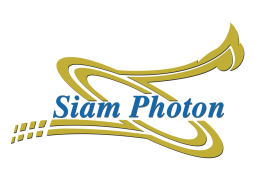 Insertion Devices
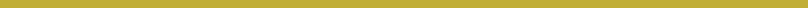 U60 permanent magnet planar undulator
(Hallback-type) 0.5467 T (g = 26.5 mm) 
60 mm-period length, 41 periods
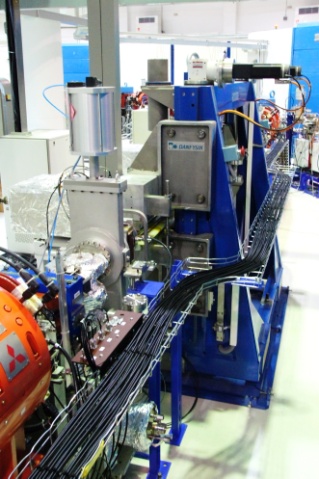 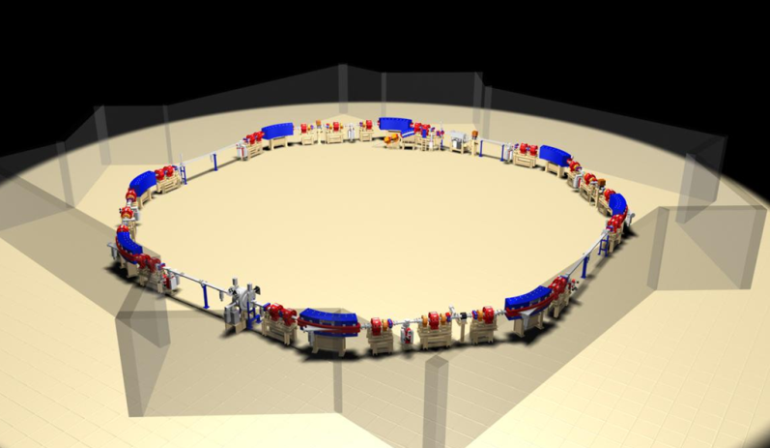 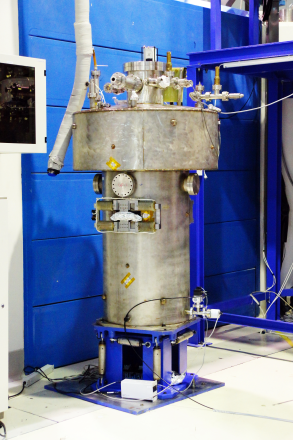 SPS electron storage ring
1.2 GeV storage ring
Double bend achromatic (DBA) lattice 
81.3 m circumference
4 7-m straight sections
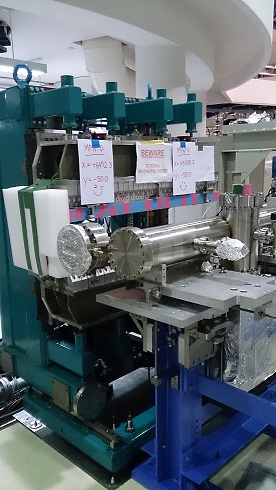 6.5T superconducting WLS from NSRRC, Taiwan
3 poles
Lhe consumption rate <2 L/hr
2.4T normal-conducting multipole wiggler 
from ASTeC, United Kingdom
9 full strength poles
Synchrotron Light Research Institute (Public Organization)
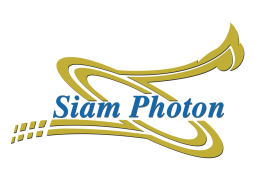 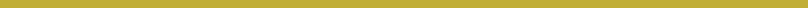 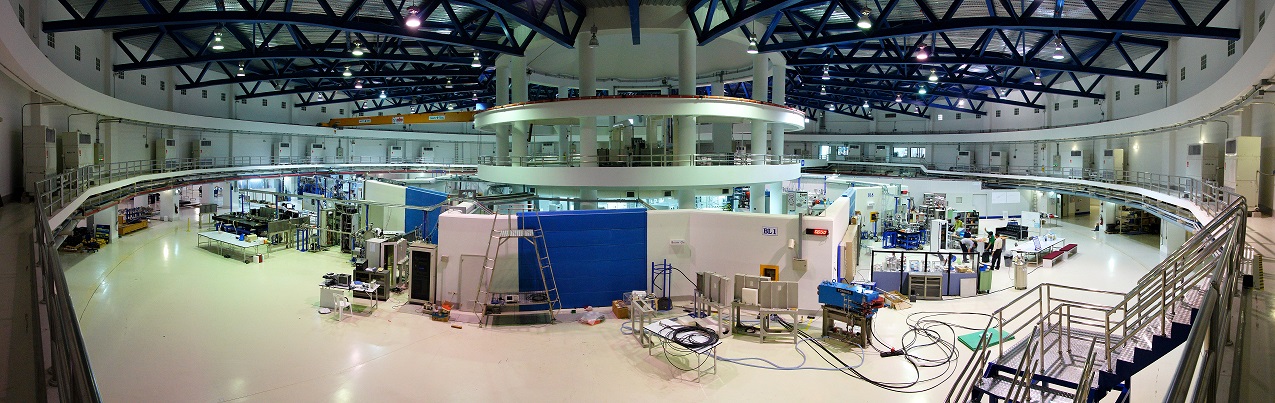 SPS machine shutdown on August-September, 2013

6.5 T superconducting wavelength shifter installation
2.4 T multipole wiggler installation
Synchrotron Light Research Institute (Public Organization)
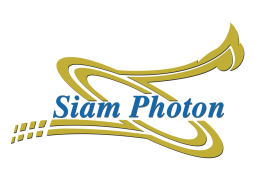 Insertion device alignment
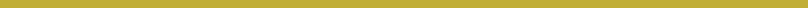 The instruments were used including laser tracker, theodolites, precision optical level NAK2 and precision optical plummet.
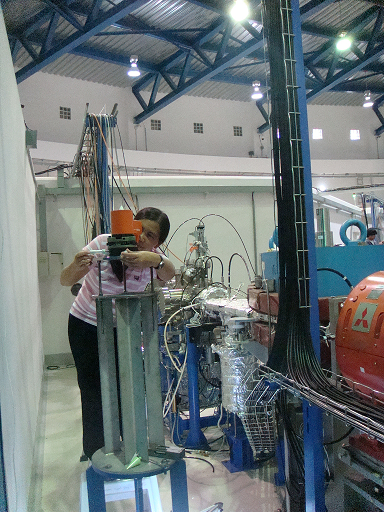 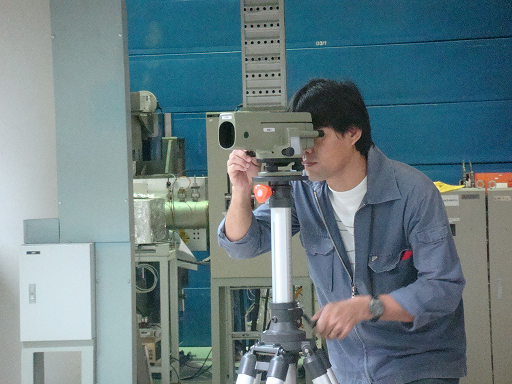 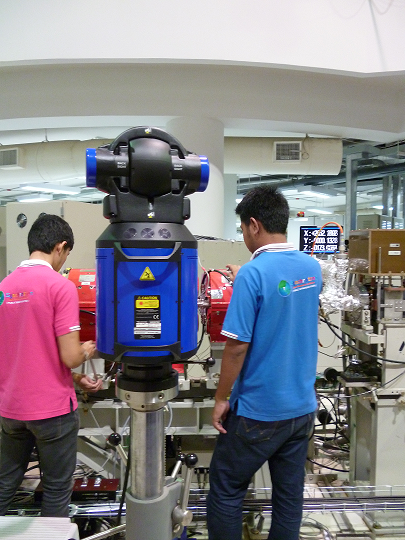 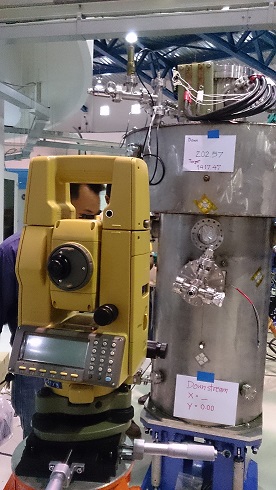 Synchrotron Light Research Institute (Public Organization)
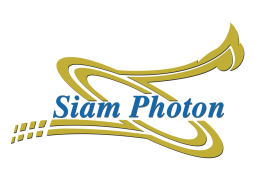 Insertion device alignment
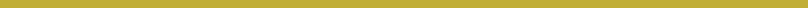 The tolerance of insertion device alignment
Synchrotron Light Research Institute (Public Organization)
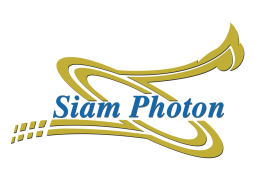 Insertion device alignment
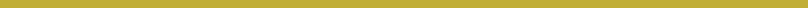 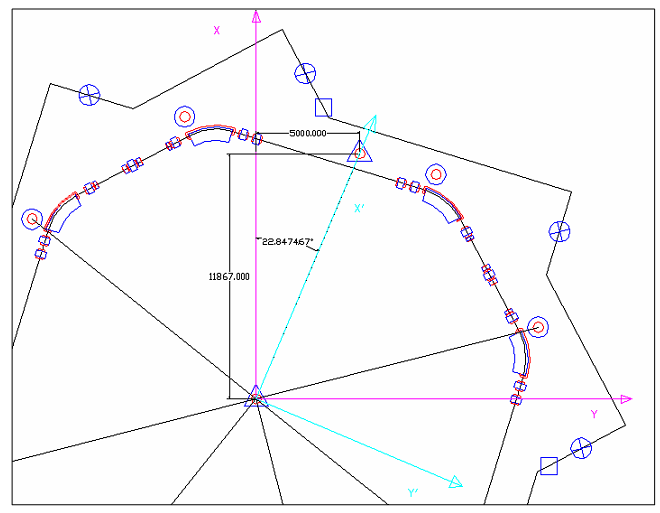 X-Y Plane
Leveling Z
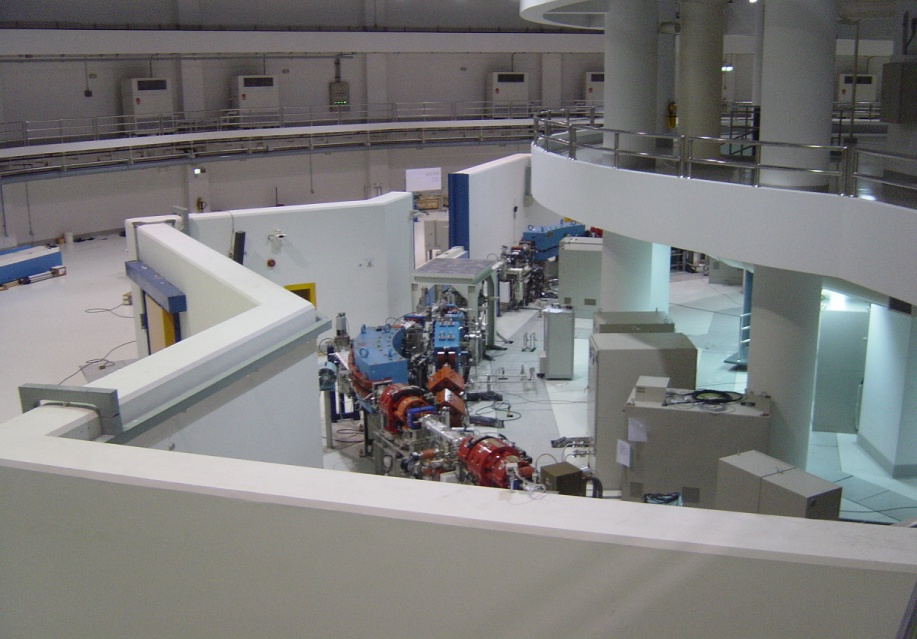 Synchrotron Light Research Institute (Public Organization)
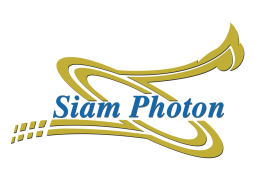 Installation and alignment of SWLS
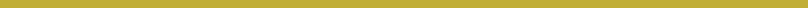 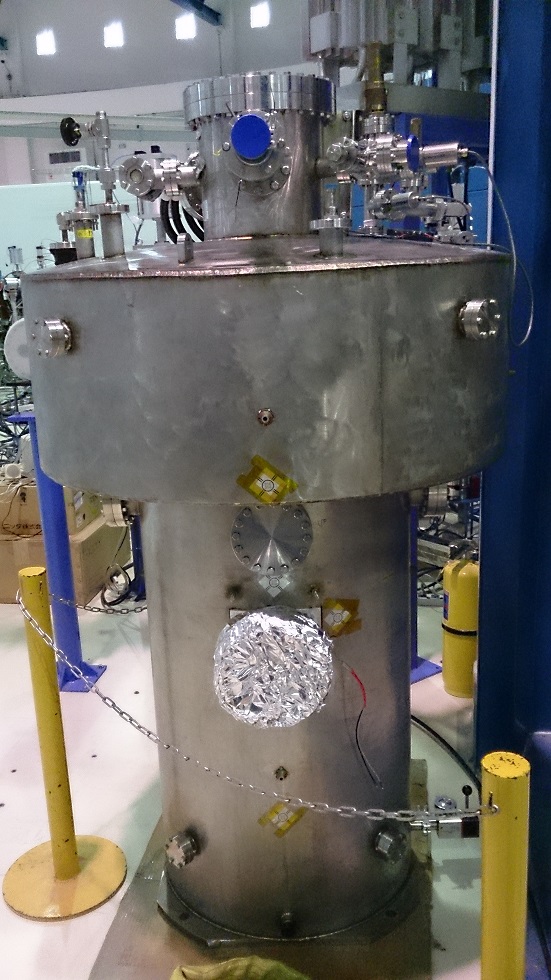 FIDUCIAL MARKS
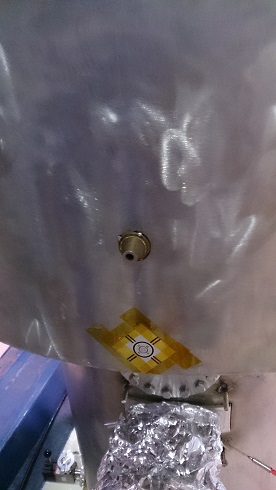 Synchrotron Light Research Institute (Public Organization)
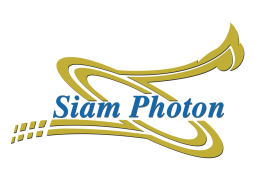 Pre-alignment of SWLS
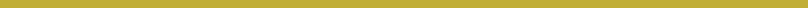 Position and leveling data
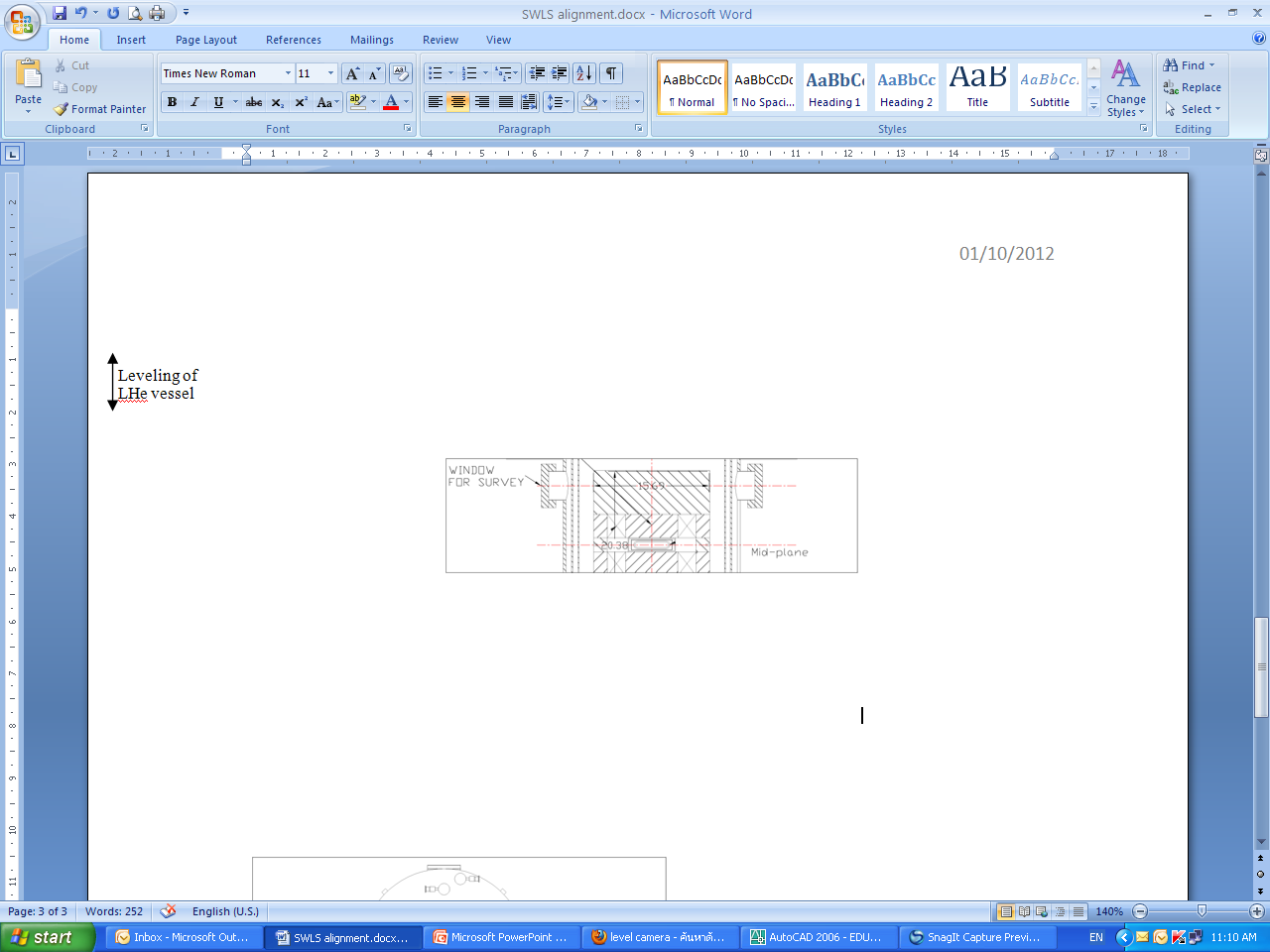 Level of Lhe vessel
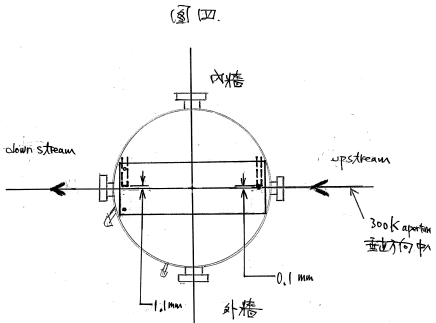 in
Z=202.69 mm
Z=202.57 mm
Z=202.69 mm
Y< 0.1 mm
Y< 1.1 mm
out
Z=202.69 mm
Synchrotron Light Research Institute (Public Organization)
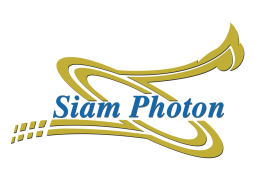 Pre-alignment of SWLS
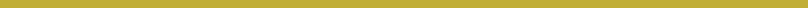 Optical leveling 3
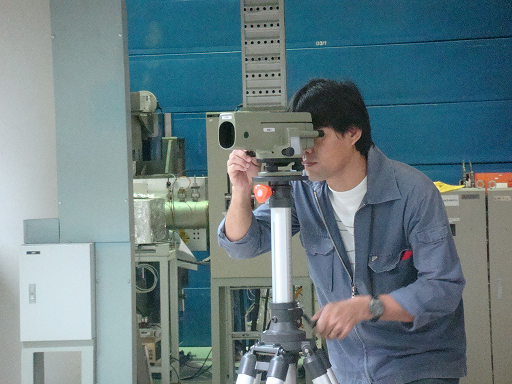 Optical leveling 2
Optical level 1
Optical leveling 4
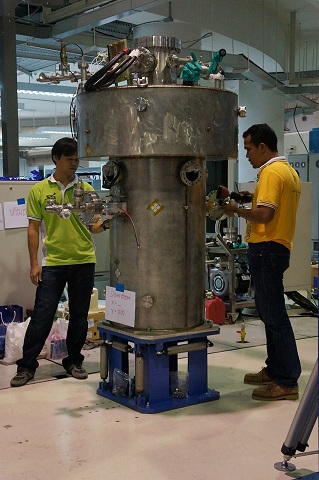 Theodolite 2
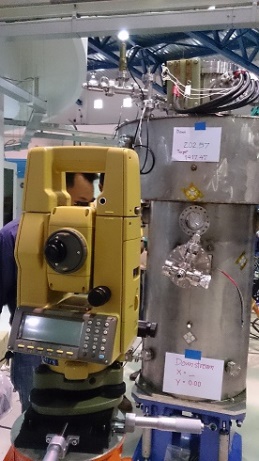 Temporary axis
Theodolite 1
Synchrotron Light Research Institute (Public Organization)
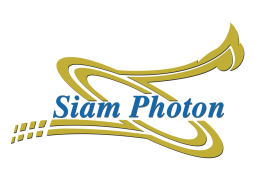 Installation and alignment of SWLS
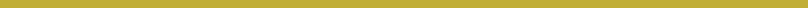 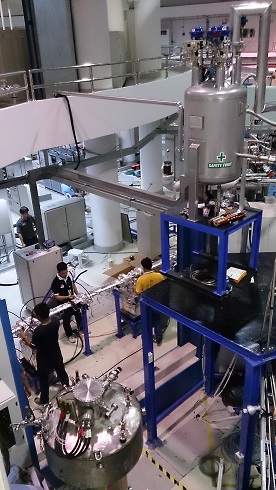 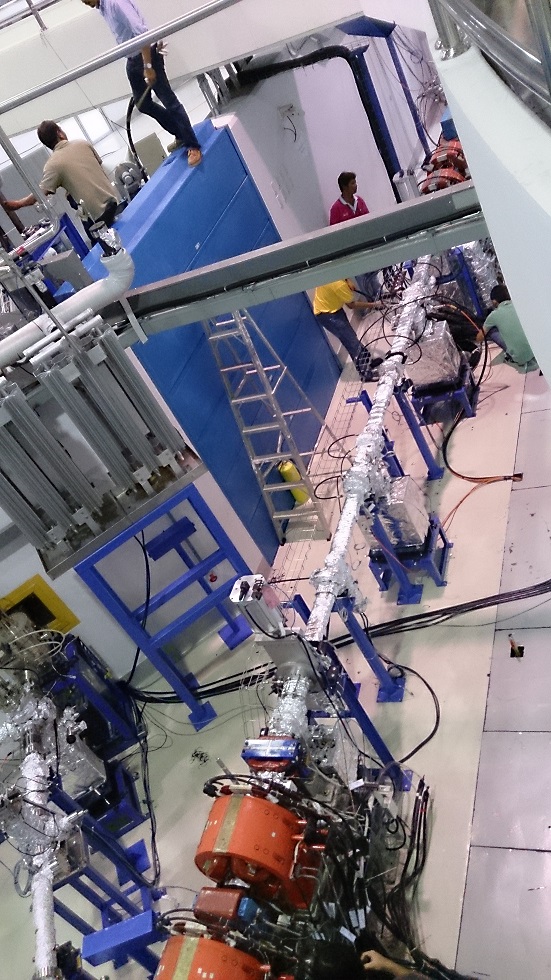 Synchrotron Light Research Institute (Public Organization)
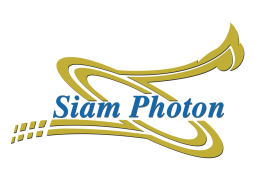 SWLS Alignment
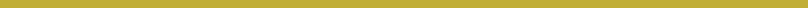 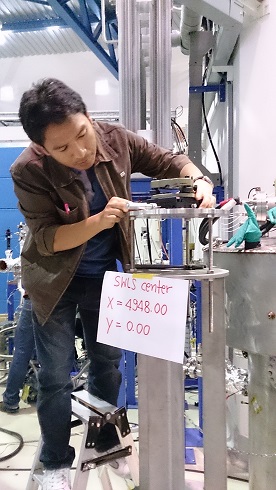 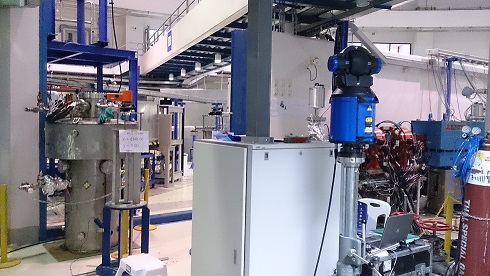 Synchrotron Light Research Institute (Public Organization)
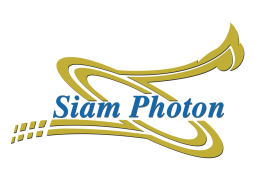 Installation and alignment of SWLS
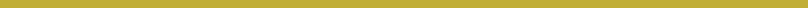 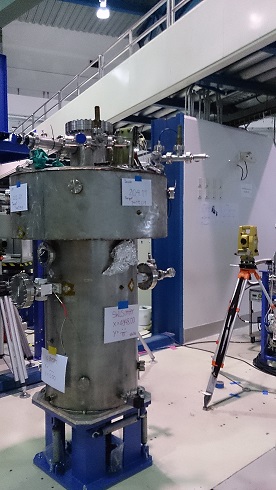 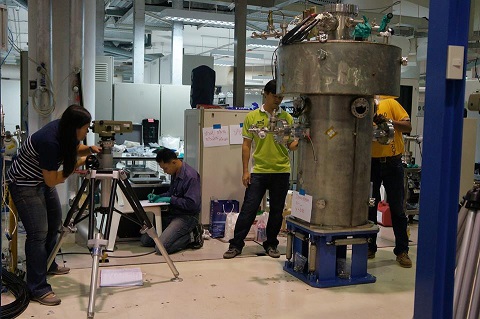 Synchrotron Light Research Institute (Public Organization)
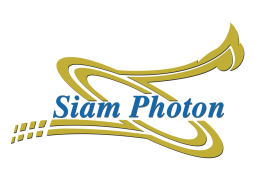 Installation and alignment of MPW
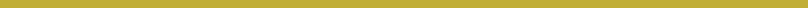 FIDUCIAL MARKS
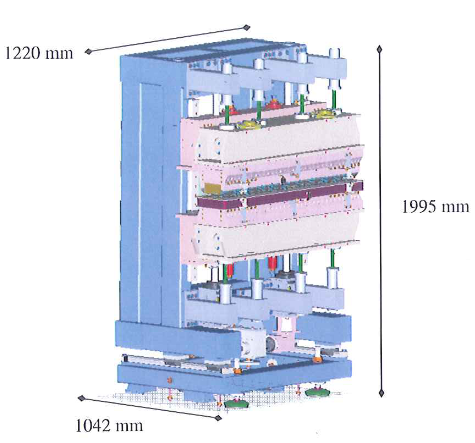 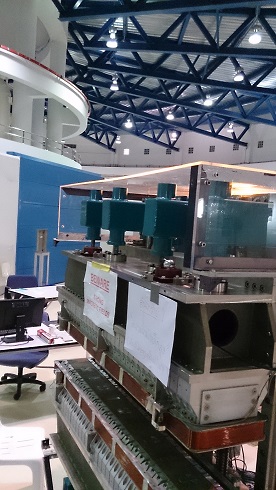 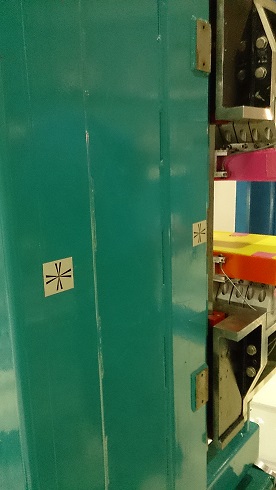 Synchrotron Light Research Institute (Public Organization)
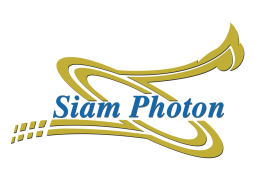 Installation and alignment of MPW
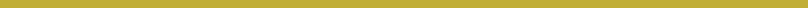 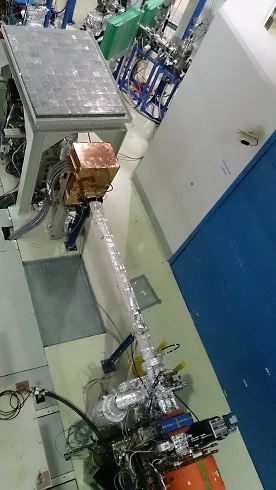 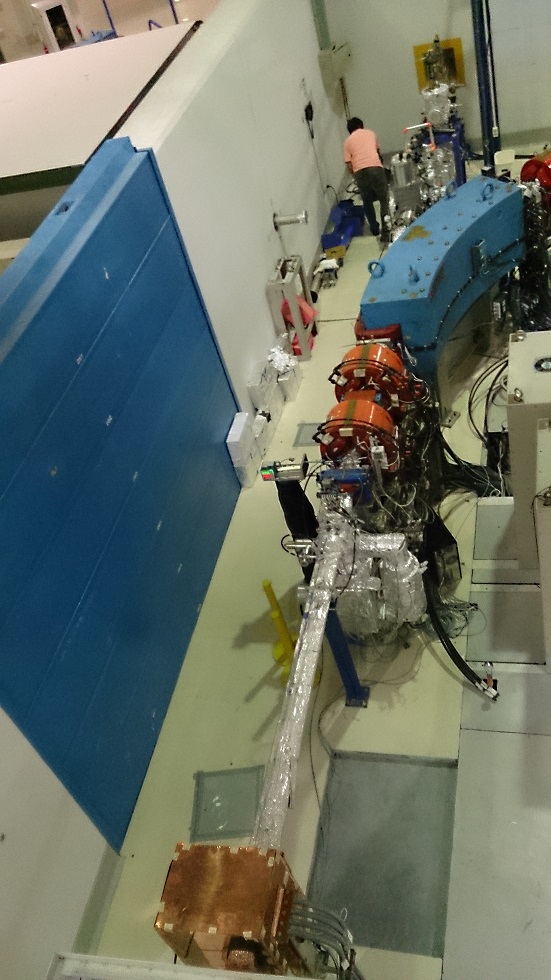 Synchrotron Light Research Institute (Public Organization)
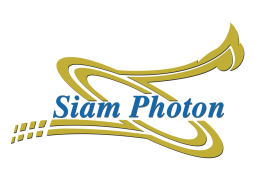 Installation and alignment of MPW
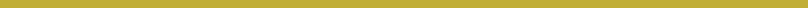 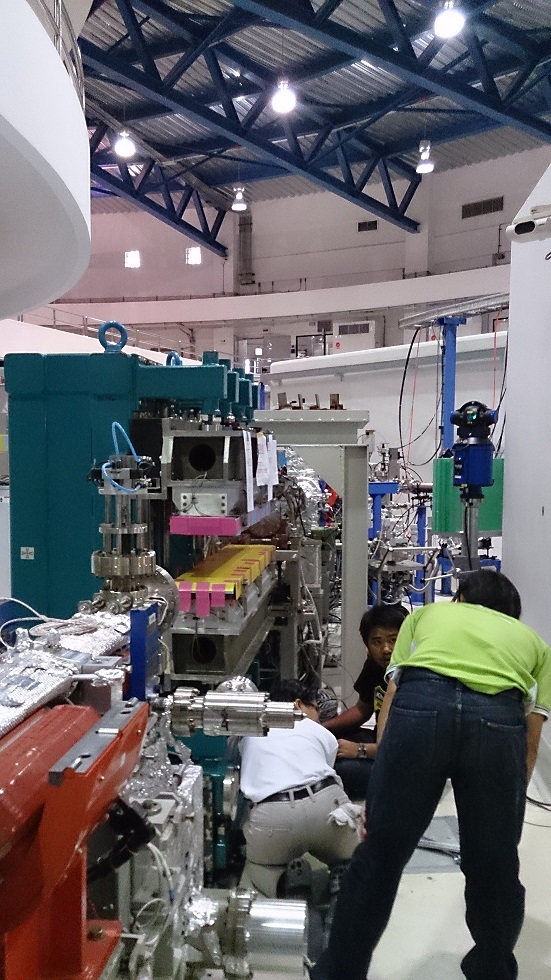 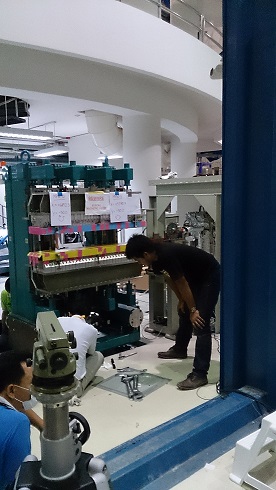 Synchrotron Light Research Institute (Public Organization)
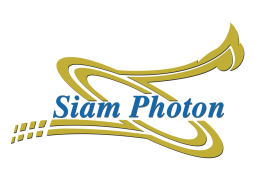 The result of installation
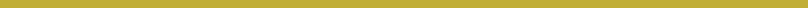 Synchrotron Light Research Institute (Public Organization)
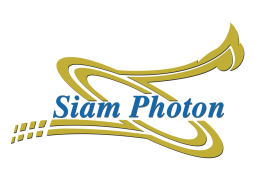 Conclusion
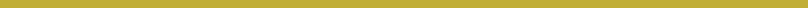 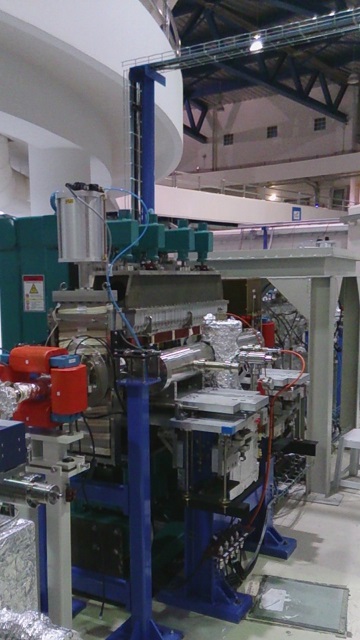 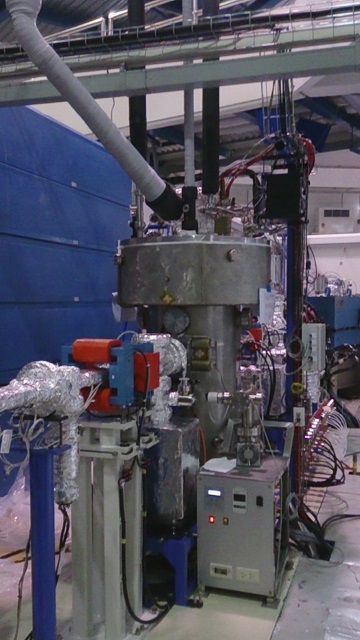 The two insertion devices, a 6.5 T superconducting wavelength shifter and a 2.4 T multipole wiggler, have been successfully installed at Siam Photon Source.
The commissioning of SWLS and MPW in the SPS storage ring were successfully carried out in September,2013.
In the near future, the installation and alignment of hard x-ray beamlines will be  started with the same alignment team.
SWLS 6.5 T
MPW 2.4 T
Synchrotron Light Research Institute (Public Organization)
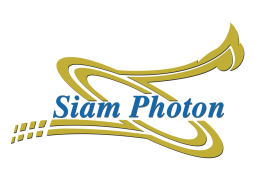 Acknowledgement
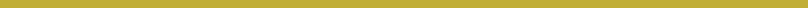 The authors would like to thank for Prof. C.S. Hwang of NSRRC for his assistance on the SWLS and Prof. Jim Clarke of ASTeC for his support on MPW.
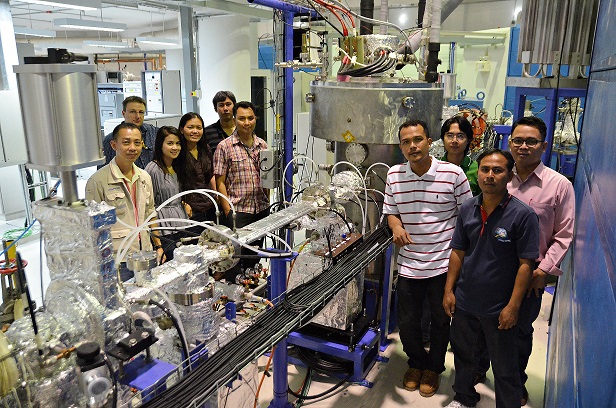 Synchrotron Light Research Institute (Public Organization)
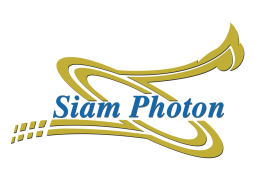 Thank you for your attention
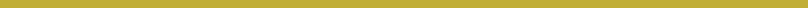 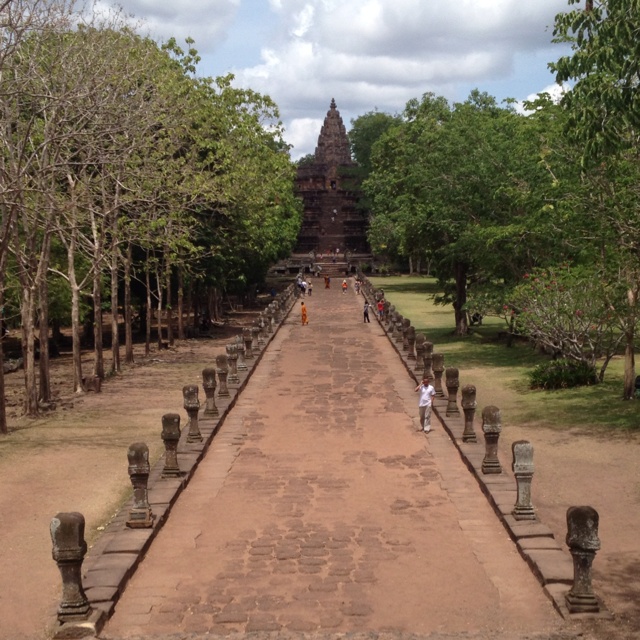 Welcome to 
Nakhon Ratchasima Thailand
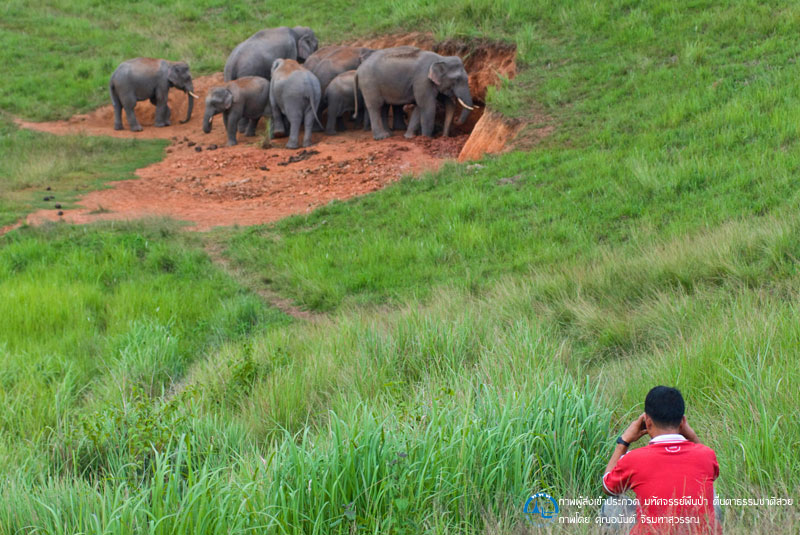 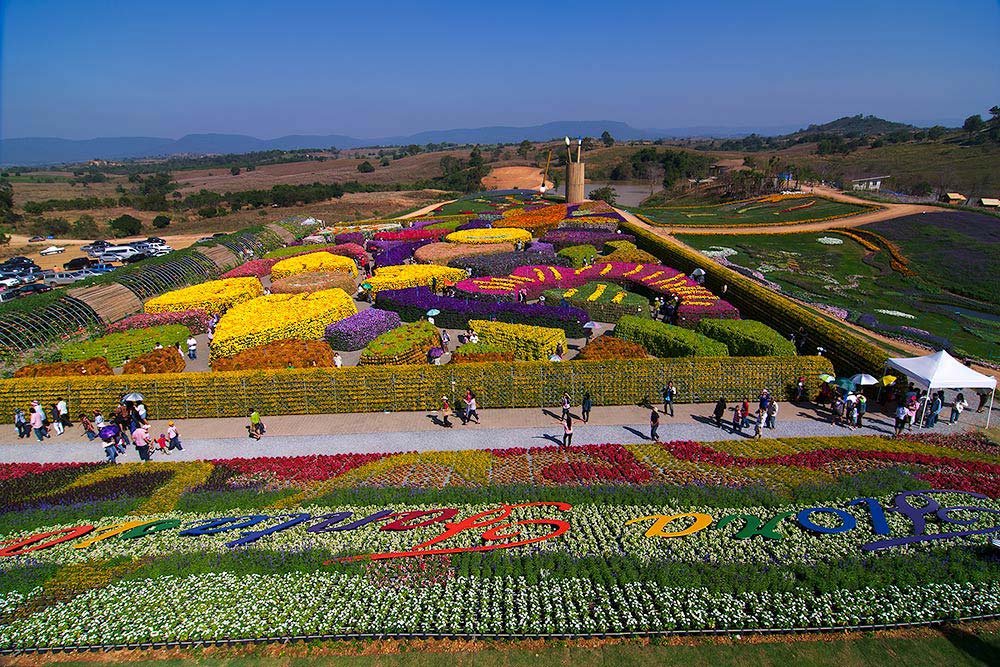 www.slri.or.th
supawan@slri.or.th